ΑΙΤΙΕΣ ΕΙΣΦΡΗΣΗΣ ΟΝΥΧΟΣ Α’ ΜΕΡΟΣ
Ειδικότητα: Τεχνικός Αισθητικός Ποδολογίας – Καλλωπισμού Νυχιών και Ονυχοπλαστικής
Γ΄ Εξάμηνο
Μάθημα: Πρακτικές Ασκήσεις Ποδολογίας
Ματοπούλου Ελένη  
Θεσσαλονίκη 2022
ΕΙΣΑΓΩΓΗ
ΟΡΙΣΜΟΣ 
Είσφρυση όνυχος ή αλλιώς ονυχοκρύπτωση καλείται η παθολογική βλάβη των ονύχων κατά την οποία τμήμα της ονυχαίας πλάκας εισχωρεί στην αύλακα και τον υποδόριο ιστό .
ΚΛΙΝΙΚΗ ΕΙΚΟΝΑ 
Παρατηρείται φλεγμονή στο νύχι ,που συνοδεύεται από πόνο ,τοπικό οίδημα και ερυθρότητα του δέρματος , με πιθανή εκροή ορώδους ή πυώδους υγρού.
ΚΑΤΗΓΟΡΙΟΠΟΙΗΣΗ ΑΙΤΙΩΝ
Αρχικά η αιτιολογία της Ονυχοκρύπτωσης φαίνεται να είναι πολυπαραγοντική , ωστόσο οι αιτίες θα μπορούσαν να χωριστούν στις εξής κατηγορίες : 

Α) ΛΑΝΘΑΣΜΕΝΗ ΦΡΟΝΤΙΔΑ ΤΩΝ ΚΑΤΩ ΑΚΡΩΝ 
Β) ΓΕΝΕΤΙΚΗ ΠΡΟΔΙΑΘΕΣΗ
Γ) ΟΡΜΟΝΙΚΕΣ ΔΙΑΤΑΡΑΧΕΣ 
Δ) ΠΑΘΗΣΕΙΣ
Ε) ΕΞΩΤΕΡΙΚΟΙ ΠΑΡΑΓΟΝΤΕΣ
ΣΤ) ΠΑΡΕΝΕΡΓΕΙΕΣ ΦΑΡΜΑΚΩΝ
Α) ΛΑΝΘΑΣΜΕΝΗ ΦΡΟΝΤΙΔΑ ΤΩΝ ΚΑΤΩ ΑΚΡΩΝ
Λάθος κοπή των ονύχων . 
Ο σωστός τρόπος κοπής είναι ευθεία , με ελαφρώς στρογγυλεμένες άκρες και όχι πολύ βαθιά .
2) Κακή υγιεινή των ποδιών . 

Δηλαδή οι κακές συνθήκες καθαρισμού και αερισμού , η χρήση συνθετικών καλτσών , σε συνδυασμό με την πολύωρη ορθοστασία και βάδιση χωρίς εναλλαγή υποδημάτων (στρατιώτες, ορειβάτες , αθλητές).
Β) ΓΕΝΕΤΙΚΗ ΠΡΟΔΙΑΘΕΣΗ
1) ΣΧΗΜΑ ΝΥΧΙΟΥ 

  Σχήμα πάπιας
Οστρακοειδές σχήμα
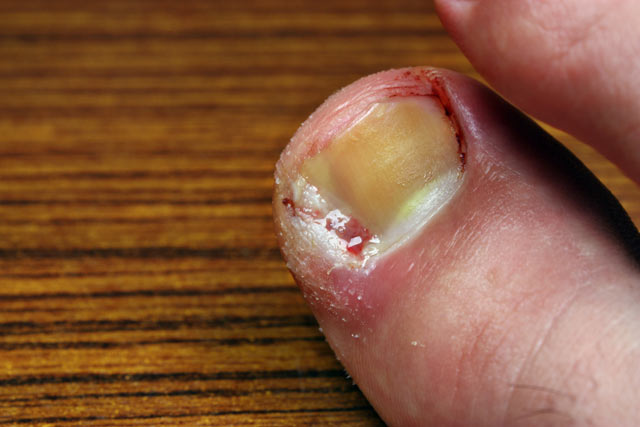 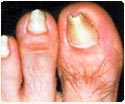 2) ΚΥΡΤΟΤΗΤΑ ΝΙΧΙΟΥ
Ονυχοκύρτωση (Onychocyrtosis), ή Κυρτονυχία (Clubnail).
Όπου το νύχι γυρνάει και από τις δυο πλευρές, εισέρχεται κάθετα εισφρύοντας στο δέρμα των παρωνυχιών, προκαλώντας έτσι δευτεροπαθείς λοιμώξεις .
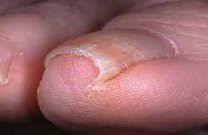 3) Ευθραυστοτητα νυχιού
4) ΔΥΣΜΟΡΦΙΑ ΤΟΥ ΠΟΔΙΟΥΣΦΥΡΟΔΑΚΤΥΛΙΑ ΕΚ ΓΕΝΕΤΗΣ, ΓΑΜΨΟΔΑΚΤΥΛΙΑ , ΑΝΙΣΟΣΚΕΛΙΑ
5) ΠΑΧΥΟΝΥΧΙΑ
6) ΚΑΛΟΗΘΕΙΣ ΒΛΑΒΕΣ

ΥΠΟΝΥΧΙΕΣ ΜΥΡΜΗΓΚΙΕΣ ( HPV )
ΚΥΣΤΕΣ 

7) ΣΤΑΣΗ ΣΩΜΑΤΟΣ  ΣΥΝΕΠΑΓΕΤΑΙ ΚΑΙ Ο ΤΡΟΠΟΣ ΒΑΔΙΣΜΑΤΟΣ
11
Γ) ΟΡΜΟΝΙΚΕΣ ΔΙΑΤΑΡΑΧΕΣ
Έναρξη της περιόδου .
Εγκυμοσύνη σε συνδυασμό με την απότομη προσθήκη κιλών.
Λοχεία 
Εμμηνόπαυση
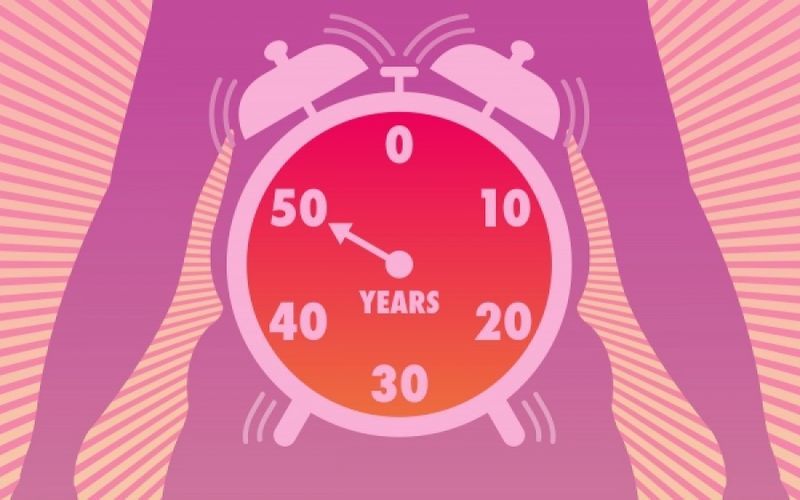 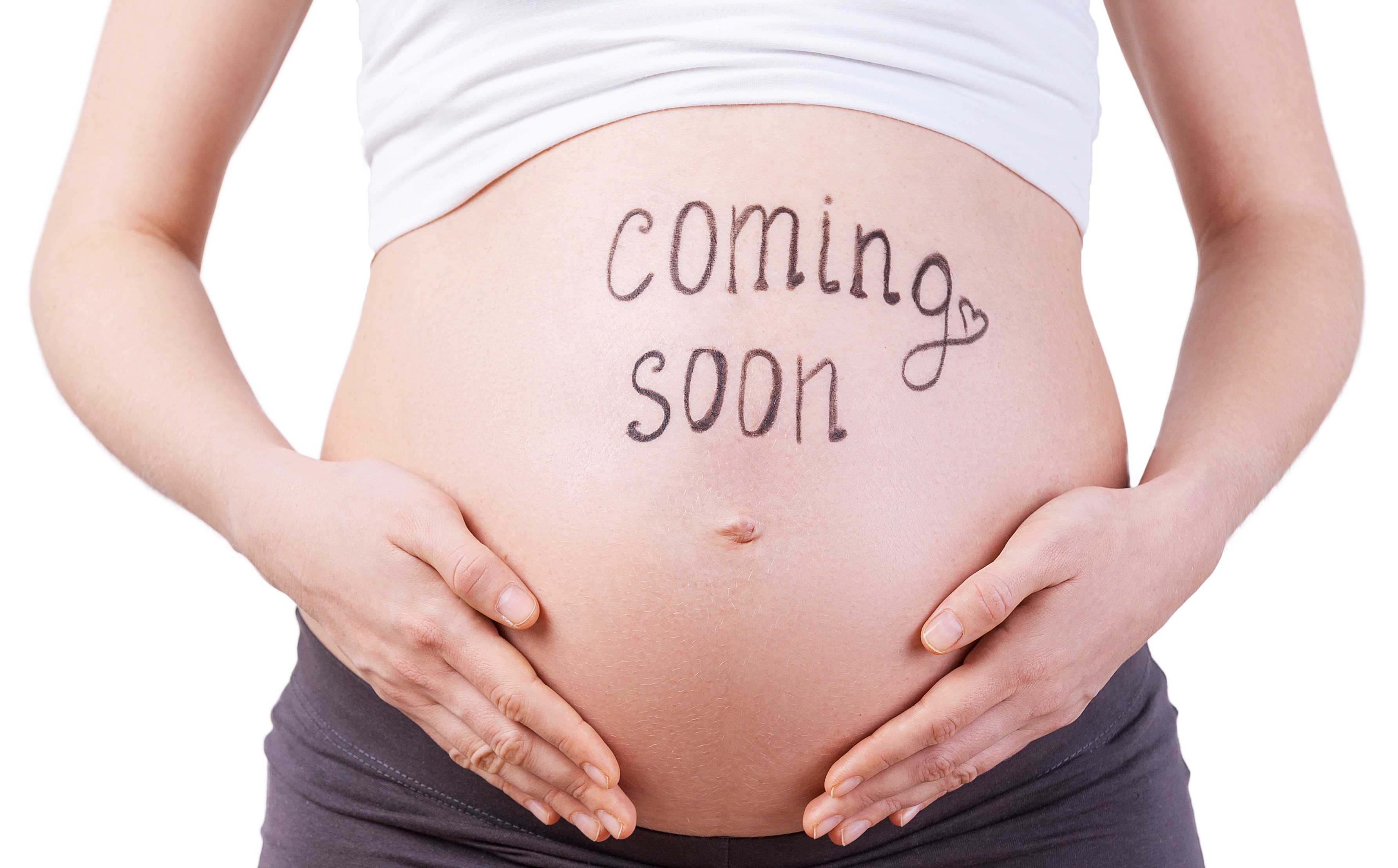 ΒΙΒΛΙΟΓΡΑΦΙΑ
Chapeskie, H. (2008). "Ingrown toenail or overgrown toe skin?". Canadian Family Physician Journal 54 (11): 1561–1562. PMID 19005128. PMC 2592332.
Chapeskie, H. (2008). "Ingrown toenail or overgrown toe skin?". Canadian Family Physician Journal 54 (11): 1561–1562. PMID 19005128. PMC 2592332. 
Gouvas, H.: Wedge Resection (Lateral Onychoplasty) as the method of choice for Ingrown Toenail". Orthopaedic Medical Congress in Athens, 14 Oct, 2004, paper, 148.
Gouvas, H.: Wedge Resection (Lateral Onychoplasty) as the method of choice for Ingrown Toenail". Orthopaedic Medical Congress in Athens, 14 Oct, 2004, paper, 148.
James, William; Berger, Timothy; Elston, Dirk (2005). Andrews' Diseases of the Skin: Clinical Dermatology, 10th edition, Saunders 2005. Page 789. ISBN 0721629210.
Ευχαριστώ για την προσοχή σας
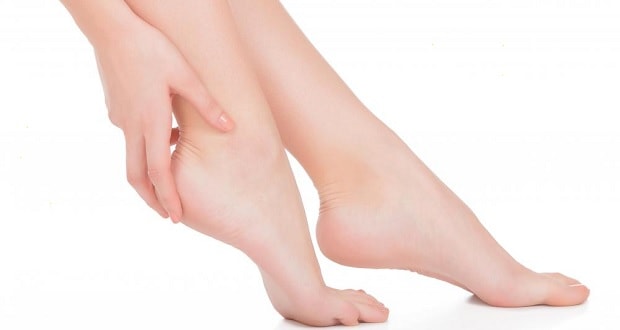